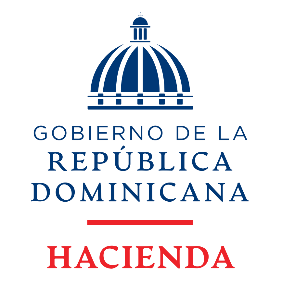 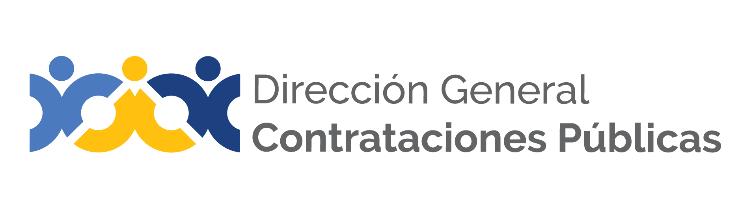 Valor por dinero en la Ley 340-06 de compras y contrataciones y en el anteproyecto de ley para su modificación
El valor por dinero en el contexto de la contratación pública, de igual forma puede definirse como la combinación más ventajosa de costos, calidad y sostenibilidad para alcanzar los requisitos definidos.
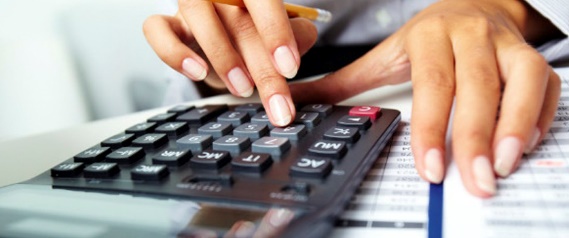 En la Ley Núm. 340-06..

Si se trata de un bien o un servicio de uso común se considerara “en principio” como “oferta más conveniente” la de menor precio (párrafo 1 artículo 26)
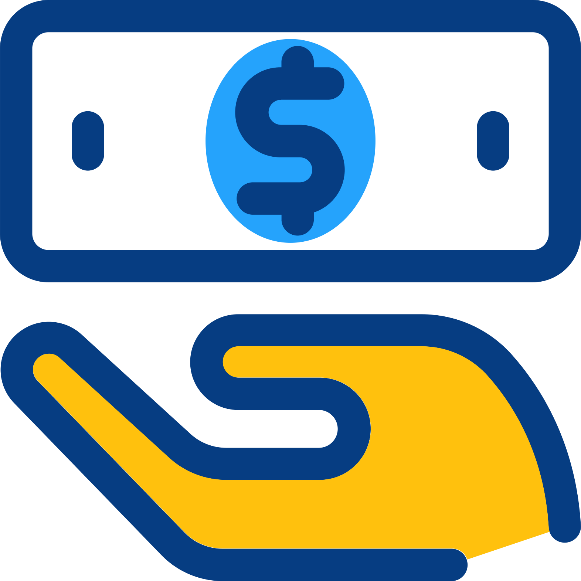 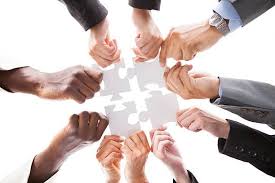 Resolución Núm. PNP-06-2020 sobre pautas generales para la elaboración de pliegos de condiciones, fichas técnicas y términos de referencia en los procedimientos de contratación publica. Donde se establecen combinaciones de mas de un criterio para determinar la adjudicación (precio, calidad y calidad-precio).
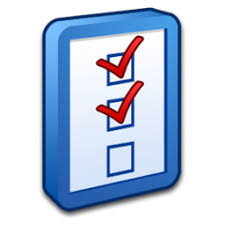 Estará a cargo de las instituciones contratantes, en ejercicio del criterio de la descentralización de la gestión operativa implementar los criterios que estimen pertinentes para determinar su oferta mas conveniente
El anteproyecto precisa lo que es la oferta más conveniente

Artículo 98. Propuesta más conveniente. La evaluación de las propuestas procurará que la selección recaiga sobre aquella que resulte más conveniente, entendida como la que constituye una mejor relación calidad-costo, menor costo del ciclo de vida o menor precio, según corresponda de acuerdo con los criterios de evaluación establecidos.
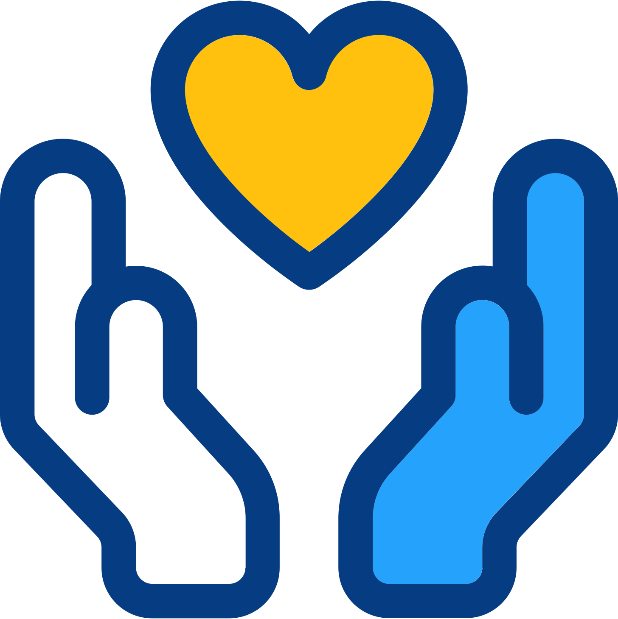 El anteproyecto precisa los criterios de evaluación para considerar la oferta más conveniente
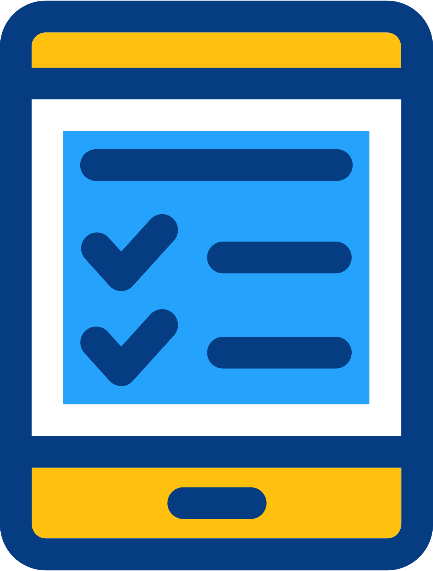 El costo o coste del ciclo de vida, definido de modo amplio, puede considerarse como una herramienta que mide la sostenibilidad, y esta sostenibilidad “depende de tres factores: medio ambiente, economía y sociedad: la concurrencia de estos tres elementos permitirá afirmar que un bien es sostenible” (Informe Brundtland, 1987)
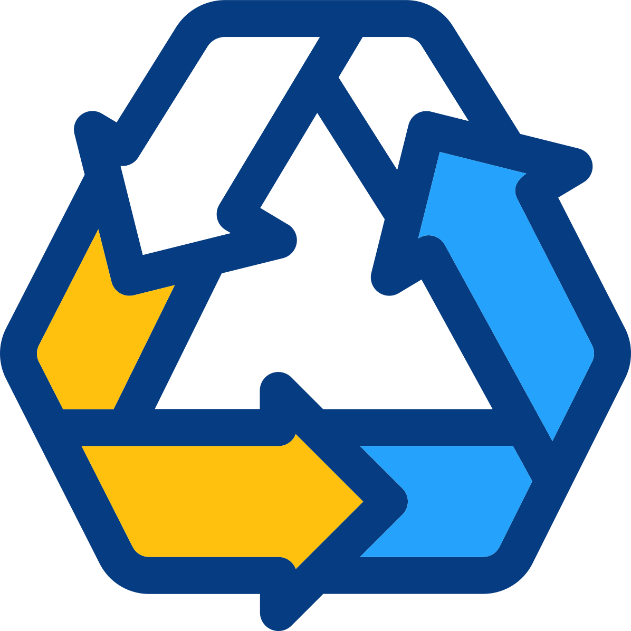 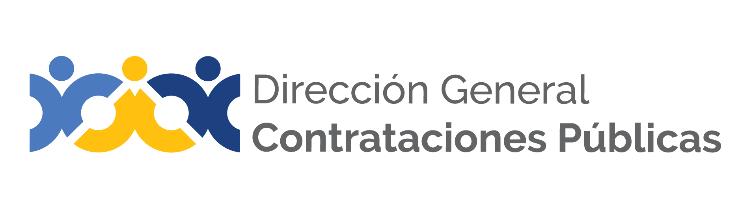 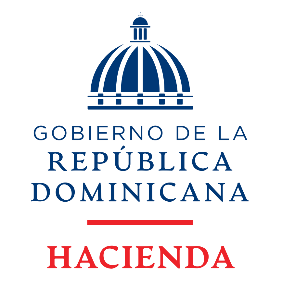 Muchas gracias